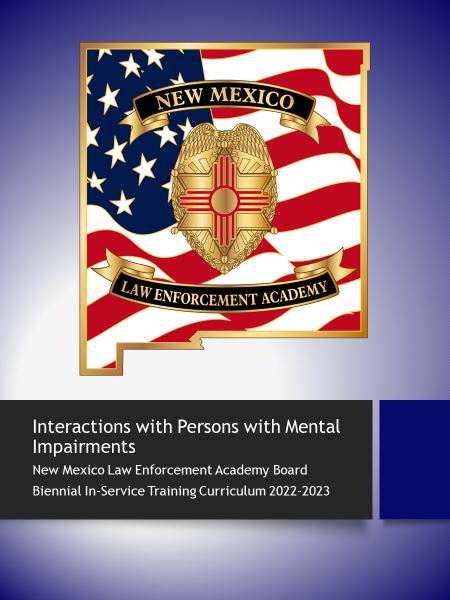 INSTRUCTIONAL OBJECTIVES
Upon completion of this course, the participants will be able to:

List the eight general characteristics of psychosis

List four behaviors an officer should display when interacting with a person with mental illness to maximize safety.

Describe the four major steps for obtaining an involuntary commitment order by a law enforcement officer.
Introduction
Mental disorders were once thought to affect very few, but today we know the opposite is true.
 
Many people with these conditions lead full, productive, and productive lives despite living with a diagnosis such as substance use disorder, eating disorder, depression, bipolar disorder, autism or schizophrenia
Mental Disorder
A mental disorder or mental illness is a diagnosable illness that:
Affects a person’s thinking, emotional state, and behavior

Disrupts the person’s ability to
Work 
Carry out daily activities
Engage in satisfying relationships
Mental Illness: Facts and Numbers  (NAMI)
One in four adults-approximately 57.7 million Americans experience a mental health disorder

One in ten children live with a serious mental or emotional disorder

Fewer than one third of adults and one half of children with a diagnosed mental health disorder receive mental health services
Mental Illness: Facts and Numbers  (NAMI)
Schizophrenia-approximately 2.4 million
Autism Spectrum Disorder-3.5 million
Bipolar-approximately 5.7 million
Depression-approximately 14.7 million
Anxiety/PTSD-approximately 40 million
Mental health/addiction disorders-approximately 5.2 million
Twenty-four percent of state inmates and twenty-one percent of local prisoners have a history of mental health disorder.
Introduction
Officers responding to individuals in serious mental health crises has been historically problematic. 

A lack of education and understanding of mental illness and de-escalation/crisis intervention techniques have led to a severe change in the way law enforcement agencies are viewed.
Fighting Stigma
STIGMA, DISCRIMINATION and NEGLECT prevent care and treatment from reaching people with mental illnesses.
Fighting the Stigma
It is important for first responders to distinguish between the person experiencing a mental health crisis and the problem or circumstance itself.  

It is neither accurate nor fair to define people by their perceived conditions and we must continue to work to overcome the stigma and discrimination associated with mental illness not only in public safety but in our communities as well.
Fighting the Stigma
Consider how we view other health issues, have you ever heard someone referred to as "a cancer," or "a broken leg?" 

Yet, we often do hear people referred to as "manic depressives" or "schizophrenics" or “crazy” This kind of derogatory labeling is disrespectful and creates a formidable barrier to successful interactions and interventions.
Fighting the Stigma
Stigma assumes many forms, both subtle and overt. It appears as prejudice and discrimination, fear, distrust, and stereotyping.

Typically, people fear mentally ill persons because they are thought to be unpredictable.
Fighting the Stigma
Even though the mentally ill have a reputation of being dangerous, and certainly the media highlights those who are, violence committed by the mentally disturbed (as a group) is at the same rate as the general population. More mentally ill are likely to be victims than perpetrators.
Fewer than 2% of former mental patients pose a danger to society. These former patients are typically anxious, passive, and fearful themselves.
Officer Safety
At NO point are officers to  jeopardize their safety or the safety of others.
General Characteristics of Psychosis
Drastic changes in behavior (ask family for norm)
Loss of Memory/disorientation
Paranoia (people want to hurt them)
Grandiose Ideas (“I am superman”)
Delusions/Hallucinations (see things/hear voices)
Exaggerated or bizarre physical ailments
Extreme fright or anxiety (startles easily)
Fight cues (muscle tension, pacing, yelling)
General Characteristics of Antisocial Behavior
Definition: mental condition in which a person consistently shows no regard for right and wrong and ignores the rights and feelings of others. 
Tend to antagonize, manipulate or treat others harshly. They show no guilt or remorse for their behavior.
Violate the law. They may lie, behave violently or impulsively, and have problems with drug and alcohol use. Usually don’t have jobs and/or drop out of school.
Symptoms of Antisocial Behavior
Aggression toward people and animals
Destruction of property
Deceitfulness
Hostility, agitation, aggression/violence
Serious violation of rules (sometimes just to see what it feels like)
Repeated criminal behavior with no remorse
Mayo Clinic 2017
Autism
Children and adults with autism spectrum disorders are as varied in their interests, personalities, character, temperaments, and communication styles as anyone else. It's possible to have autism and have a cheerful, moody, serious, or cranky personality type.
Autism
There are two identifying features of autism spectrum disorders, along with a tendency to engage in atypical repetitive behaviors, that unite all persons with autism, they all have difficulty with:

socialization 

and 

communication.
Why are they a Police Problem?
Persons with an ASD are 7 times more likely to encounter the police than other individuals, because their unique communication styles and social characteristics may frighten or disturb some people. 

The subject with ASD will also sometimes become frightened or over-stimulated and engage in challenging or seemingly offensive behaviors. 

It is estimated that on 4 out 5 occasions, police will be called for an autistic subject, due to their unusual behavior, and not because of dangerous or criminal activity.
More often Victims
Persons with autism have unusual and often intense reactions to change, sounds, lights, smells and or colors.

Persons with autism tend to avoid eye contact, won’t converse and are often seen engaging in repetitive motion called “stimming”.

Persons with autism are also more likely to be victimized than other persons.  
 
Children and adults with autism are often bullied, due to their unique social characteristics.
Post-Traumatic Stress Disorder (PTSD)
PTSD is a real illness.  

PTSD can manifest after experiencing a traumatic event, such as war, a hurricane, severe accident or sudden loss. 

You do not have to be physically injured to get PTSD. It is possible to experience PTSD after you see other people, such as a friend or family member, get hurt.
Post-Traumatic Stress Disorder (PTSD)
Individuals with PTSD will likely experience:

Nightmares
Flashbacks
Insomnia
Mood swings/distress
Paranoia
Avoidance behavior

It can disrupt your daily life and make it difficult to maintain relationships.
Bipolar Disorder
Most will have manic or high amounts of racing thoughts, with incoherent pressured speech, and word salad. 

Grandiose, invincible, and irritable

Use of mood stabilizers  (4-6 pills)

The higher they get, the same for low and long-term depression

Go slow and use lots of repetition
Schizophrenia
Many homeless contacts

Teen early 20’s

Delusional and typically have hallucinations

Not in our world-bizarre, dress bizarre

No social network, isolated withdrawn, may walk away from you talk in bizarre words

Medication to them may be poison, poor judgment
Schizophrenia
Engage slowly

Ask what they are seeing or hearing for danger (hearing voices more common than seeing things not there)

Keep them focused on you and you may need to repeat yourself MANY times

May have no insight into their disorder

All medication for mental illness have side effects
Bipolar Schizoaffective Disorder
Where you have both mood disorders and schizophrenic issues. 

Suffer with hallucinations or delusions and

Manic or depressive

Largely interferes with social,
academic and/or work functions

Impoverished/homeless
Depression and Anxiety
Most mentally ill subjects have issues with depression and anxiety

They can frequently co-occur

Major depressive disorder lasts for at least 2 weeks and affects a person’s
Emotions, thinking, behavior, and physical well-being
Ability to work and have satisfying relationships
Depression Symptoms
Fatigue/lack of energy, sleeping too much or too little, 
Overeating or loss of appetite
Weight loss or gain
Headaches
Crying spells
Withdrawal from others
Neglect of responsibilities
Loss of interest in personal appearance 
Loss of motivation
Slow movement,
Use of drugs and alcohol
Depression Symptoms
Feelings of sadness, anxiety, guilt, anger, mood 
Swings
Feelings of helplessness, hopelessness, irritability
Frequent self-criticism, self-blame, pessimism impaired memory and concentration
Indecisiveness and confusion
See oneself in a negative light
Thoughts of death and suicide
Dual Diagnosis
According to reports published in the Journal of the American Medical Association (JAMA):

Roughly 50 percent of individuals with severe mental disorders are affected by substance abuse

Thirty-seven percent of alcohol abusers and 53 percent of drug abusers also have at least one serious mental illness
Dual Diagnosis
Violence is more prevalent among the dually diagnosed

Domestic violence and suicide attempts are more common

Sexual abuse is also more of a problem
Traumatic Brain Injury
Traumatic brain injury (TBI), a form of acquired brain injury, occurs when a sudden trauma causes damage to the brain. 

TBI can result when the head suddenly and violently hits an object, or when an object pierces the skull and enters brain tissue.
 
Symptoms of a TBI can be mild, moderate, or severe, depending on the extent of the damage to the brain.
Building Blocks to de-escalation
Building blocks to de-escalation:
	
Patience
Empathy
Professionalism
Compassion
Patience
Most people with mental illness are not violent, but for their own safety and the safety of others, officers should be aware that some people with mental illness who are agitated and possibly dilutional, or paranoid may act erratically, sometimes violently. If the person is acting erratically, but not directly threatening any other person or him- or herself, such an individual should be given time to calm down.
Empathy
Empathy means to accurately and sensitively understand the other person's experience, feelings, and concerns.  The empathetic officer will accurately sense the person's feelings as if they were his or her own without becoming lost in the other person's concerns and without being judgmental.
Empathy
If the officer can effectively show empathetic understanding, then he or she will be setting up the conditions whereby the crisis situation is more likely to be defused, calmed, and contained.
Empathy
Officers who practice and use, (over and over again) the techniques of empathetic understanding, will become more proficient and more successful as time goes on.  

Empathetic responding is a skill that will make officers more successful not only in police work but also in one's daily living.
The Crisis Encounter
Four Sub-Types in Crisis Response 

	1.	Loss of reality (LOR)
	
	2.	Loss of hope (LOH)
	
	3.	Loss of control (LOC)
	
	4.	Loss of perspective (LOP)
The Crisis Encounter
1.	Loss of reality (LOR)

Delusions (false beliefs) -  Hallucinations (hearing or seeing things).
Ways to negatively impact this situation:
Yelling/over reliance on commands
Pointing a weapon
Body posture/position
Lack of patience
The Crisis Encounter
1.	Loss of reality (LOR)

Ways to have a positive impact:
Slow down/tone of voice/stop yelling
Have empathy
What is the need to take into custody?
Call for backup.  There’s no need to use a tool if there are enough officers to overpower
Consider having an ambulance on standby before attempts at control
The Crisis Encounter
2.	Loss of Hope- (LOH)

Deep depression, extreme sadness and feelings of being helpless and hopeless. The person will usually have experienced a recent loss (or losses) that is devastating to them. 
Ways to negatively impact this situation:
Minimize what they are feeling
Be critical of their outlook
Treat the incident with a cavalier attitude
Tell them to “Just do it if they’re gonna do it.”
Loss of Hope - LOH
Ways to positively impact this situation:
Define/identify the problem
Identify thoughts and attempts to hurt themselves or others (direct questions)
Ask about a plan (be specific)
Ensure safety
Provide support
Examine alternatives/coping mechanisms
Get a commitment
The Crisis Encounter
3.	Loss of Control- (LOC)

Anger, hostility, rising tensions. 

Ways to negatively impact this situation:
	Yelling the same commands
	Challenging/bowing up
	Not letting them speak
	Not listening
	Poor paraphrasing/getting the facts 	wrong
The Crisis Encounter
3.	Loss of Control- (LOC)

Ways to positively impact this situation:
	Soften your tone
	Listen actively
	Define the issue
	Project empathy
	Examine alternatives
	Give time if safe to do so
The Crisis Encounter
4.	Loss of Perspective- (LOP)

Feelings of anxiety, worry, or nervousness possibly escalating to feeling panicked. 
Ways to negatively impact this situation:
	Yell commands
	Minimize their feelings
	Quick/offensive movements
The Crisis Encounter
4.	Loss of Perspective- (LOP)

Ways to positively impact this situation:
	Soften your tone
	Define the issue
	Examine alternatives
	Ensure safety
	provide reassurance
Goal
In the these four encounter types (Loss of reality – LOR; Loss of Hope- LOH; Loss of Control- LOC; Loss of Perspective- LOP; 
the GOAL is to:  

CALM the person…
The Crisis Encounter
Three Phases of every encounter:
	1.	Engage
	2.	Assess
	3.	Resolve
Three Phases of Every Encounter
Engage:
	Establish rapport
	How you are presenting yourself
	Introduce yourself, ask the person’s name (use first names)
State the reason you are there in a way that builds trust (make it about safety and empathy) 

Scene management – remove distractions, upsetting influences and disruptive people. Patience, empathy, vigilance, modeling, mirroring
Three Phases of Every Encounter
Assess:
	Gather needed info
	Ruling in/out mental illness
	Medical or drug/alcohol issues
	Was a crime committed
	Assess lethality if suicide or depression is an issue
	Talk to others at the scene
	Trust the experts.  Family members can be a great source of 	information.
Three Phases of every encounter
Resolve: 
	Voluntary compliance
	Decide on course of action
	Forecast, tell the person what you are going to do.

“I am going to put my hands in your jacket pocket to check for any weapons.”

Leading.  Tell them what you expect and what you need from them.
De-escalating Psychosis
In the act of de-escalating psychosis there are generally three possible responses you may take and only one of them is effective.
De-escalating Psychosis
1. Act as if you believe them 

	Risk losing creditability and trust. Could escalate the subject’s anxiety.  Make the resolution phase more difficult.
De-escalating Psychosis
2.	Dispute their perception of reality -
	Increase probability of direct 	confrontation or withdrawal of the subject. 
Logic and reason cannot often penetrate the person’s psychosis. Make the resolution phase more difficult.
De-escalating Psychosis
3.	Defer your  belief in their psychosis 

Do not agree or disagree with subject’s view. You acknowledge that it is their view.  Reflect how it makes the person feel. Take control of the conversation by focusing on what you need to resolve the situation safely.
Adolescents - Characteristics
Impulsive and moody.

Risk-taker (believes they are invincible).

Self-centered (seeks gratification).

Easily irrational and emotional.
Communication – De-escalation
Engage (listen)
Don’t judge, adolescents are good at reading adults. - Reflective listening: let them vent but do not get into a logical discussion with them—the goal is to calm them down, emotionally.
Communication – De-escalation
Assess (clarify, understand)

Interview family members; respect them as the primary source of information.  
Explain what you are doing and the possible consequences.   
Encouraging, praising or explaining to youth what you need from them is more effective than giving orders -
Communication – De-escalation
Resolve (action)

If they remain out of control, be gentle but firm and forecast. - remind them of the consequences if they remain out of control. 
talk to family about services available (if signs of family dysfunction are visible.)- 
do not try to help the parent’s parent: do not say “your kid needs a good lecture” or “there is nothing we can do”.
Approaching an Agitated Person
Be safe.  Make sure you do a proper assessment. Use non-threatening body language.  Manage your back-up.
Remain Calm;
Remember, the verbally escalating person is beginning to lose control or already out of control.  If the person you are intervening with senses you are losing control, the situation will escalate.  Try to keep your cool, even when challenged, insulted or threatened. It’s not personal!!
Approaching an Agitated Person
Isolate the Individual:
Onlookers, tend to fuel the fire.  They often become cheerleaders, encouraging the individual.  Isolate the person you are verbally intervening with.  You will be more effective one-on-one.

Keep it Simple: 
Be clear and direct in your message. Avoid jargon and complex options.
Approaching an agitated Person
Watch Your Body Language: 
Be aware of your space, posture and gestures. Make sure your nonverbal behavior is consistent with your verbal message.
 
Use Silence:
Ironically, silence is one of the most effective verbal intervention techniques.  Silence on your part allows the individual to clarify and restate.  This often leads to a clearer understanding of the true source of the individual's conflict.
Approaching an agitated Person
Use Reflective Questioning:
Paraphrase and restate comments. By repeating or reflecting the person's statement in the form of a question, you'll help the individual gain valuable insight.
 
Watch Your Paraverbals:
Any two identical statements can have completely opposite meanings, depending on how the tone, volume and cadence of your voice are altered.  Make sure the words you use are consistent with voice inflection to avoid a double message.
Some Communication Precautions
Don’t ignore the possibility of violence when early signs of agitation are first noticed.
Don't underestimate information given by others regarding behavioral cues.
Don't engage in behaviors that can be interpreted as aggressive.
Don't allow others to interact simultaneously while you are attempting to talk. (Manage your back-up)
Don't make promises you cannot keep.
Some Communication Precautions
Don't allow feelings of fear, anger, or hostility to interfere with self-control and professional demeanor.
Don't argue, give orders, or disagree unless absolutely necessary.
Don't be placating by giving in and agreeing to all the real and imagined ills of the person.
Don't become condescending by using cynical, sarcastic, or satirical remarks.
Don't let your own importance be acted out in a know-it-all manner.
Some Communication Precautions
Don't raise your voice, put a sharp edge, or use threats to gain compliance.
Don't mumble, speak hesitantly, or use a tone so low that you can't be understood.
Don't argue over small points.
Don't attempt to reason with anyone under the influence of a mind altering substance.
Don't attempt to gain compliance based on the assumption that the person is as reasonable about things as you are.
Some Communication Precautions
Don't allow a crowd to congregate.

Don't corner or be cornered: (give the person expanded space).

Don't deny the opportunity to save face.

Don't rush, be rushed, or lose your own cool!
Assess for Risk Characteristics of Excited Delirium
Naked or disrobing
Excessive sweating (elevated body temperature)
Highly energized or agitated
Yelling and screaming (unintelligible)
Paranoid of others
Bizarre/Irrational behavior
Assaultive
SUB 26
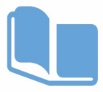 93
Exited Delirium
Call for back up
Get EMS on standby BEFORE attempts to control
Control quickly and get to EMS
Avoid excessive force if they do not pose a threat to anyone but themselves
Avoid positional asphyxia
Employ Active Listening Skills:

CALM the person…
Minimal Encouragers
Open Ended 	Questions
Reflect/ Mirror
Emotional Labeling
Paraphrasing
“I” Messages
Effective Pauses
43-1-10 NMSAEmergency Mental Health Evaluations
43-1-10. Emergency mental health evaluation and care. 
A peace officer may detain and transport a person for emergency mental health evaluation and care in the absence of a legally valid order from the court only if: 
(1)	the person is otherwise subject to lawful arrest; 
(2)	the peace officer has reasonable grounds to believe the person has just attempted suicide; 
(3)	the peace officer, based upon his own observation and investigation, has reasonable grounds to believe that the person, as a result of a mental disorder, presents a likelihood of serious harm to himself or others and that immediate detention is necessary to prevent such harm. Immediately upon arrival at the evaluation facility, the peace officer shall be interviewed by the admitting physician or his designee; or 
(4)	a licensed physician or a certified psychologist has certified that the person, as a result of a mental disorder, presents a likelihood of serious harm to himself or others and that immediate detention is necessary to prevent such harm. Such certification shall constitute authority to transport the person.
Resources for Officers
New Mexico Crisis Hotline	1-855-662-7474
www.nmcrisisline.com 

Suicide Prevention Lifeline   	1-800-273-8255